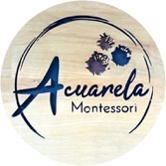 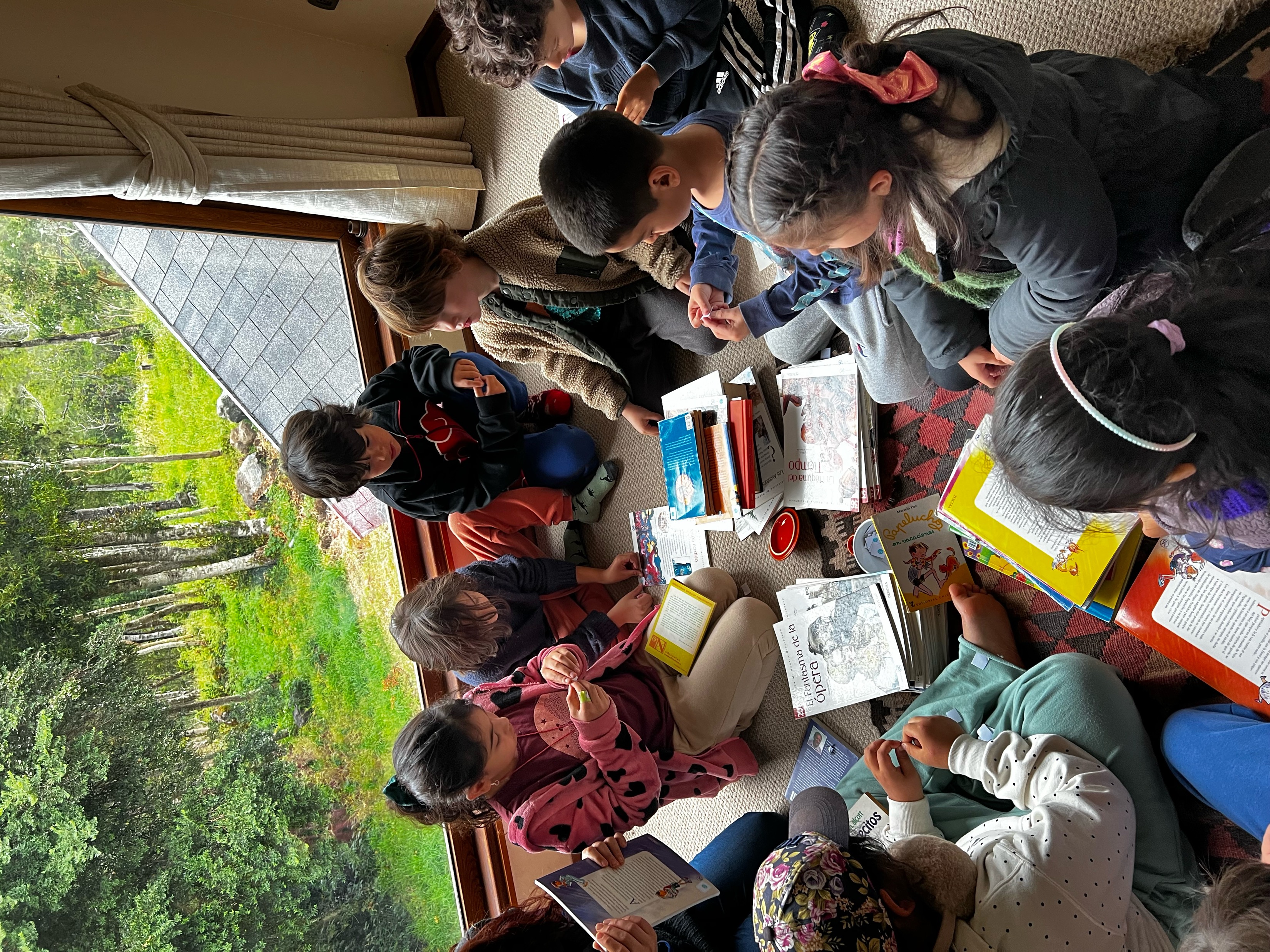 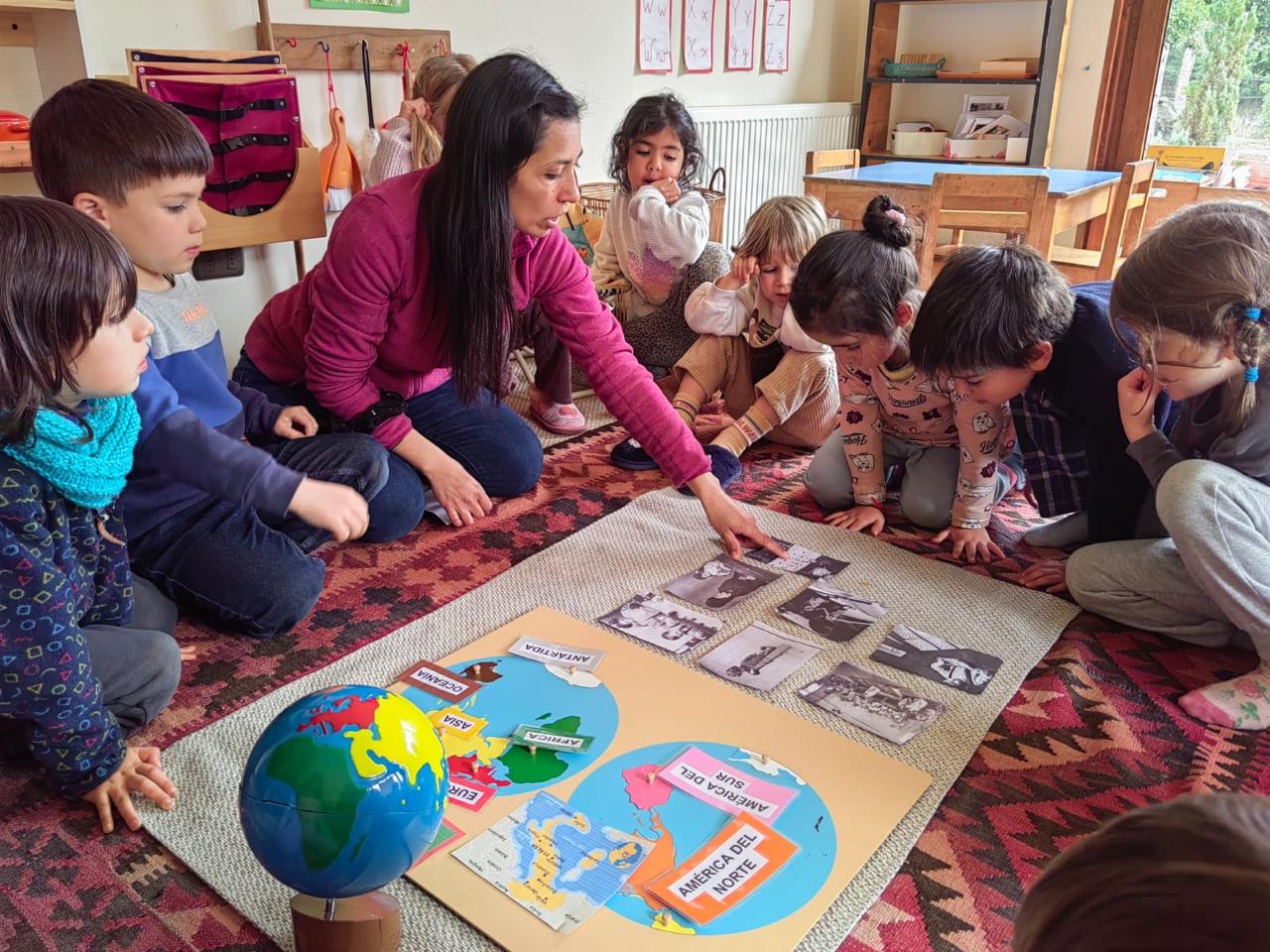 Manual de Convivencia Escolar
Para niñas, niños y comunidad completa
Qué es?
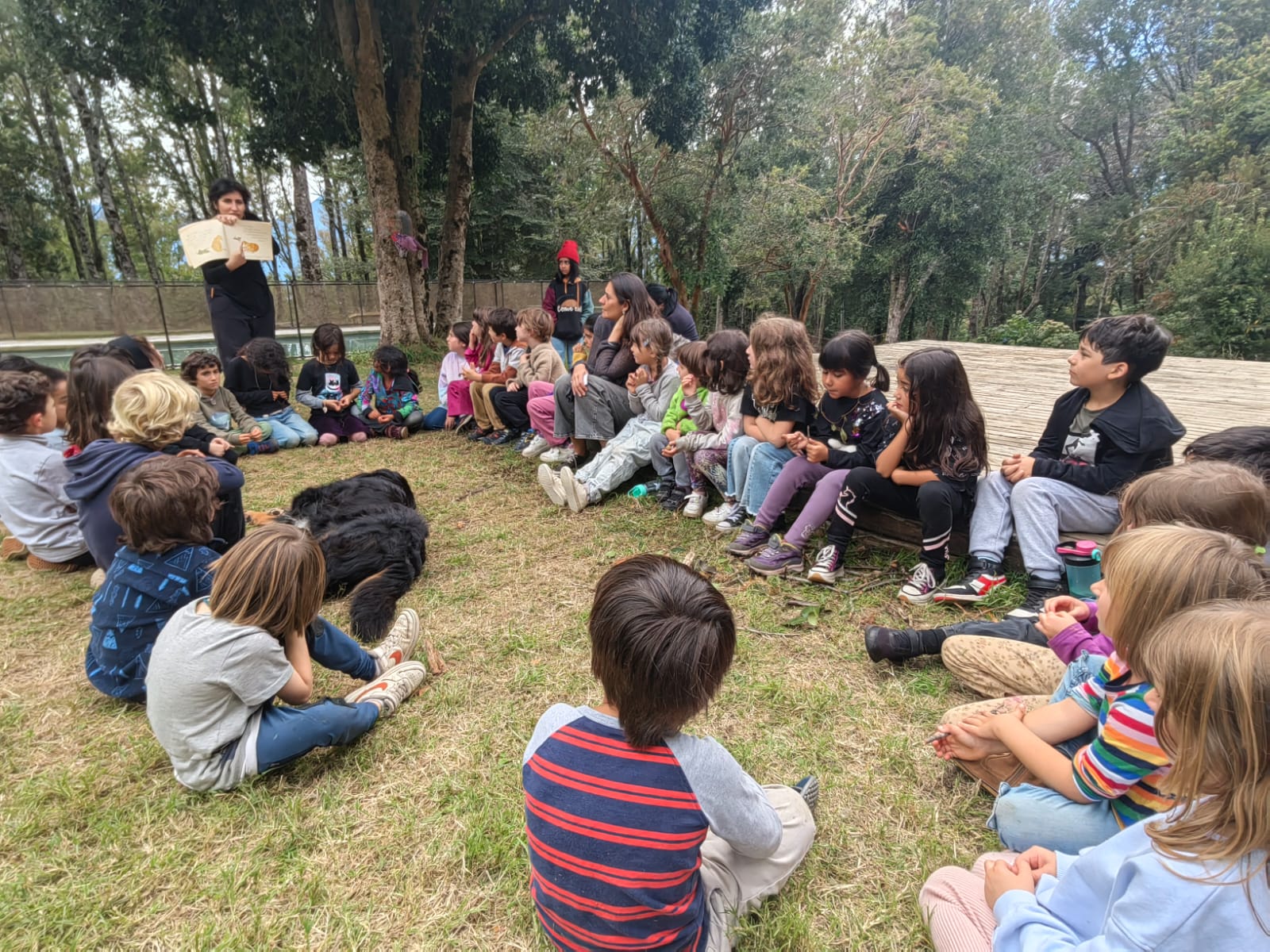 Es un documento donde se establecen y regulan todos los aspectos relacionados con la convivencia que realizan todos los agentes que intervienen en un proceso educativo: profesorado, personal de administración y servicios, alumnos y familias (Comunidad educativa).
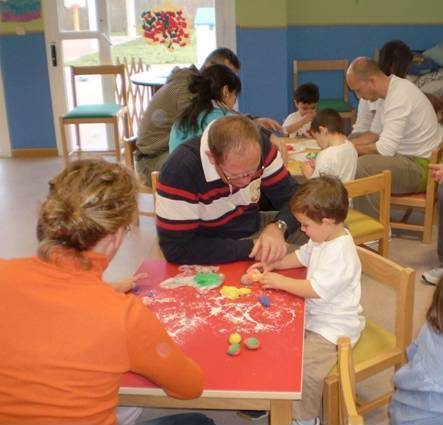 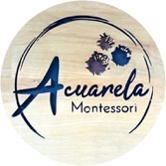 Propósito de éste Manual
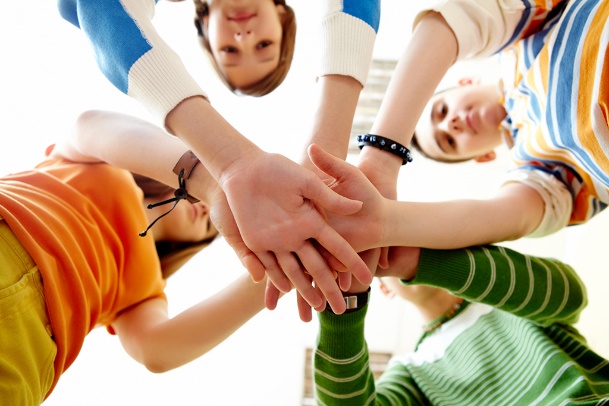 Generar un ambiente consciente donde se desarrolle la habilidad de la autonomía reflexiva de los niños, niñas y adultos del entorno para obtener vínculos saludables, donde nadie es mas importante que todos juntos.
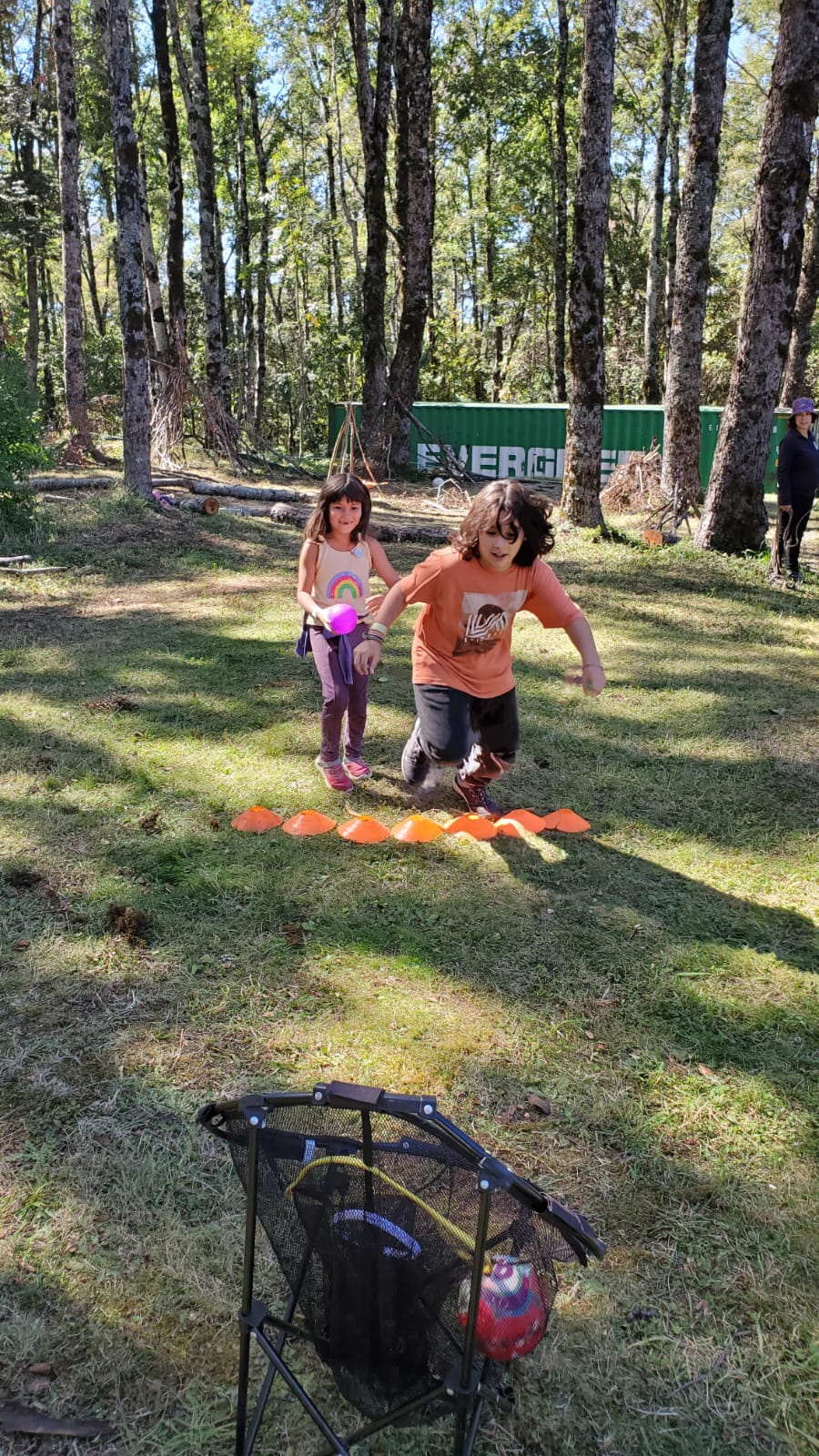 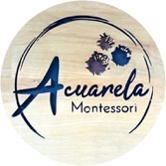 En un espacio para el aprendizaje psicosocial y académico donde se aprende a convivir, intercambiar  experiencias, ideas, opiniones, entre otros, tales como:
Colegio: patio, salones, baños, cocinas, actividades pedagógicas
Comunidad educativa: fiestas, reuniones, parques, cine, restaurante
Universo: Ciudadanos del mundo
Dónde aplicar nuestro manual?
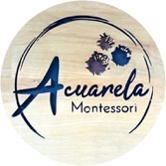 Estrategias
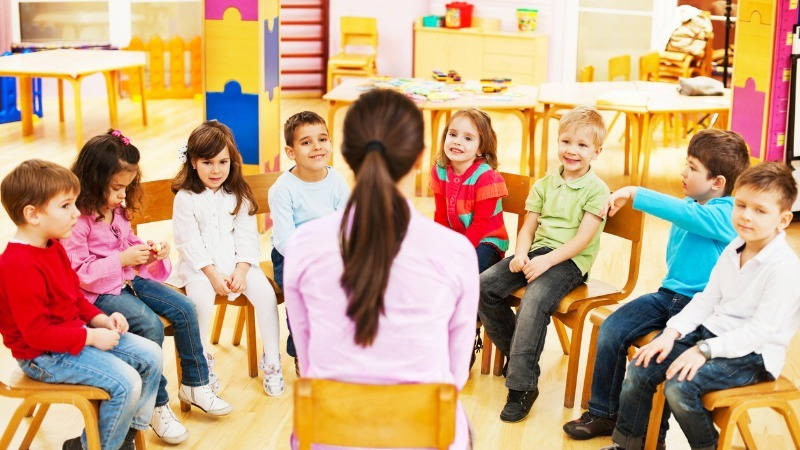 Recursos y herramientas para guiar la comunidad en una sana convivencia y en el buen vivir.

1. Acuerdos de convivencia de la comunidad
2. Disciplina positiva
3. Resolución de conflictos
4. Mesa de la paz
5. Respiración consciente
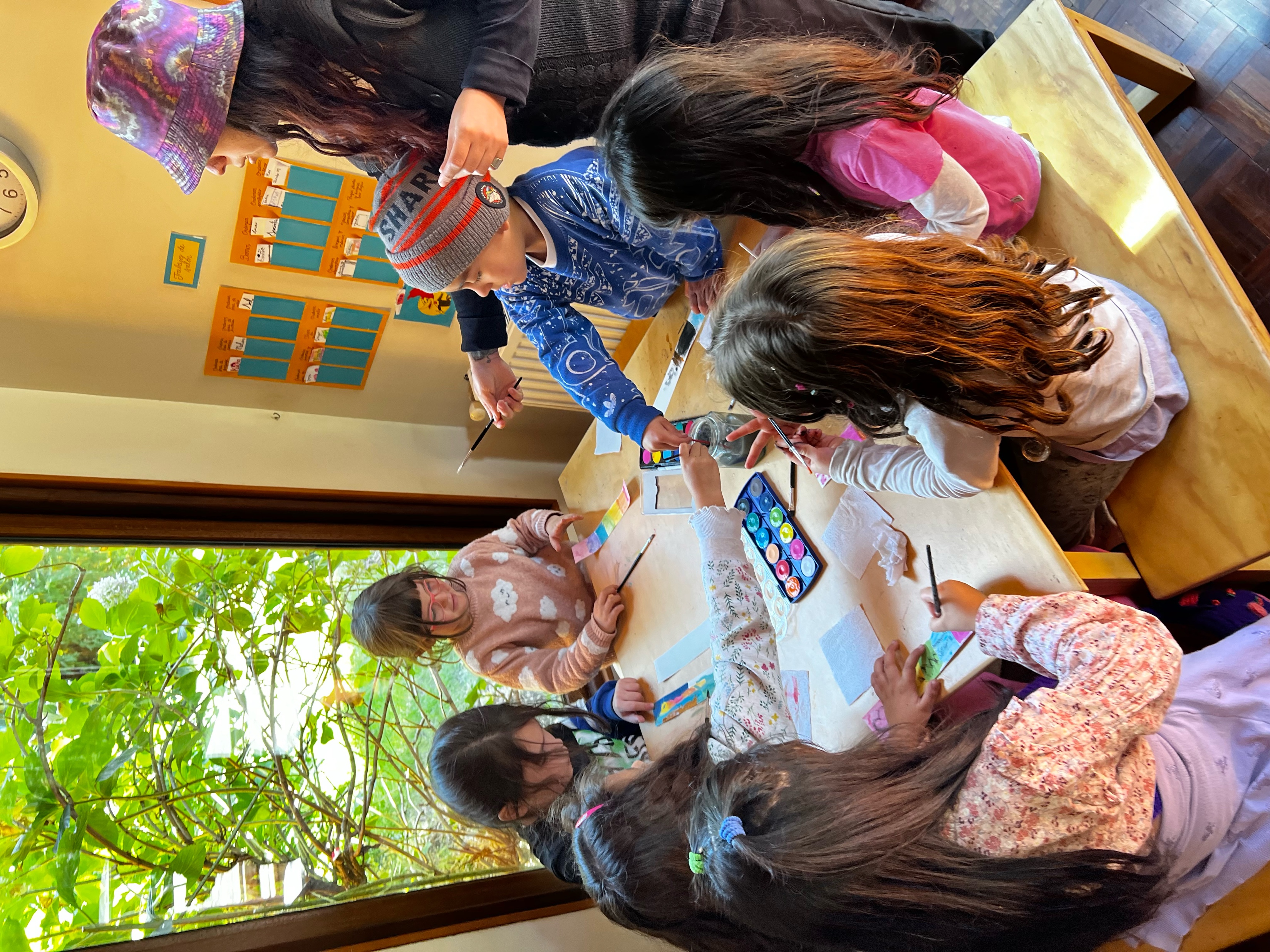 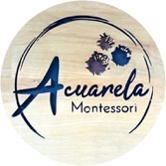 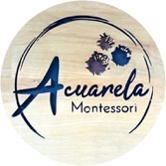 Acuerdo de convivencia de la comunidad educativa.
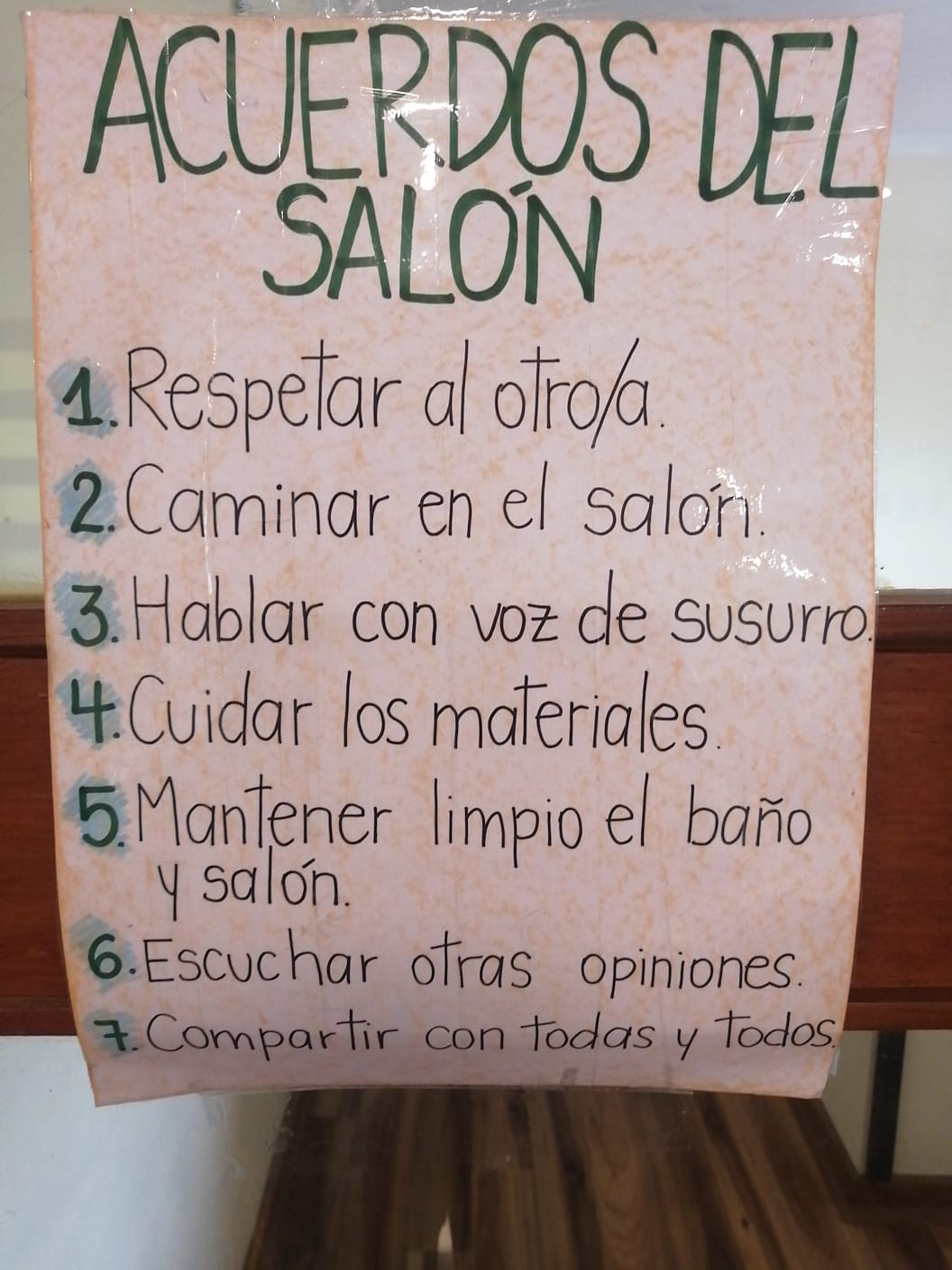 Disciplina Positiva
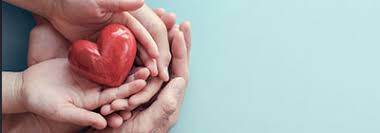 Estar consciente de las palabras creadoras de realidad
En el salón caminamos
Respetamos el trabajo de los compañeros
Cuidamos el material
Respetamos los turnos
Cuidamos el entorno
Nos cuidamos
En el salón hablamos con voz baja
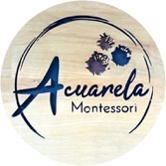 Rueda de resolución de conflictos
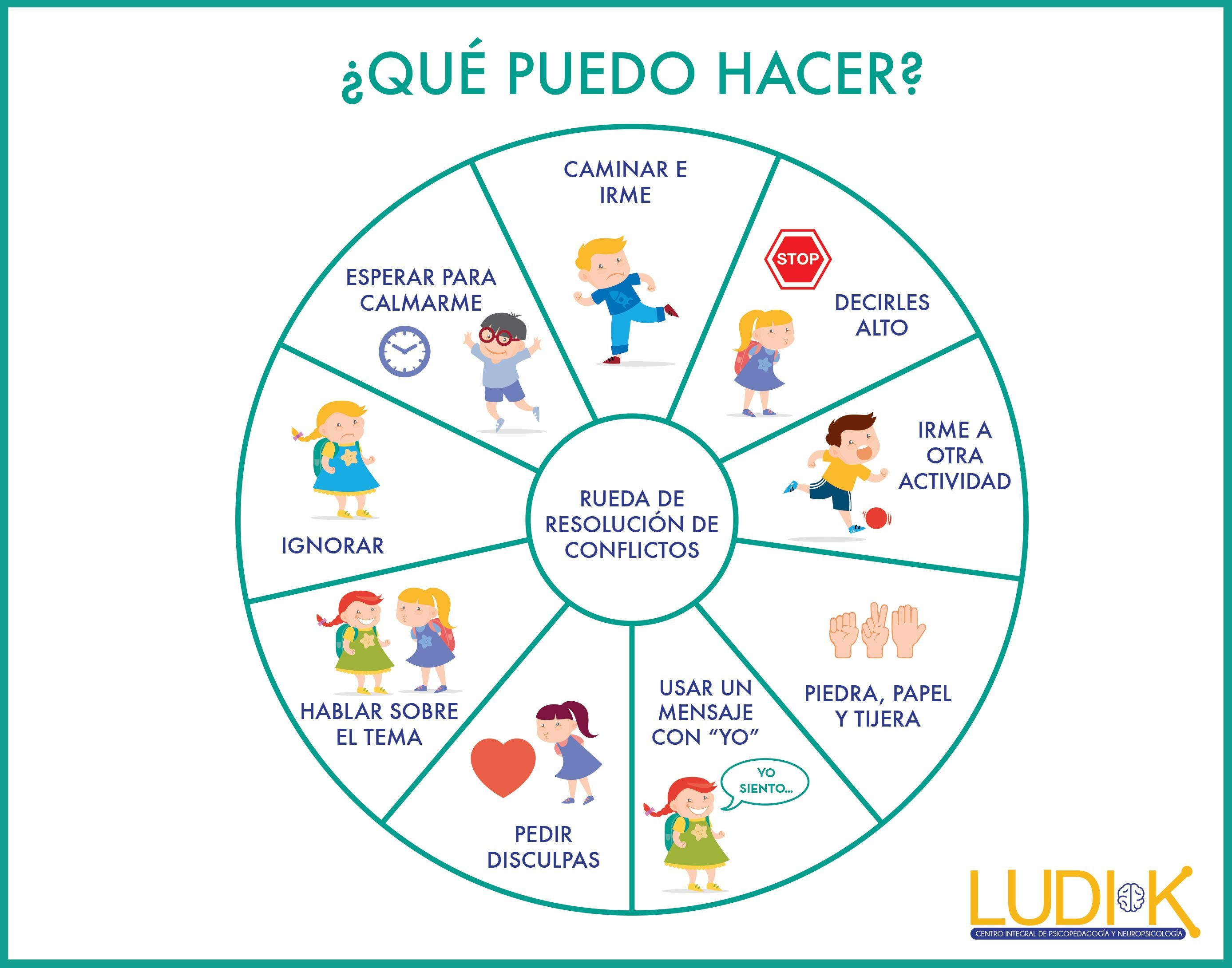 Tener la rueda impresa como material concreto para determinadas situaciones.

Tener distintas opciones para resolver conflictos, donde los niños/as pueden escoger dependiendo de sus personalidades y según la situación.
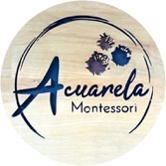 Mesa de la paz
La mesa cuenta con objetos de observación que inspiren a la contemplación y a la calma para poder iniciar un dialogo que permita lograr un acuerdo entre las partes. Cuando es necesario puede ser asistido por un mediador  que también puede ser un niñ@.
Mesa circular que invita a la unión
Jardín zen 
Cuarzos
Flores
Símbolos
frasco de la calma
Libro
Dibujar
vela
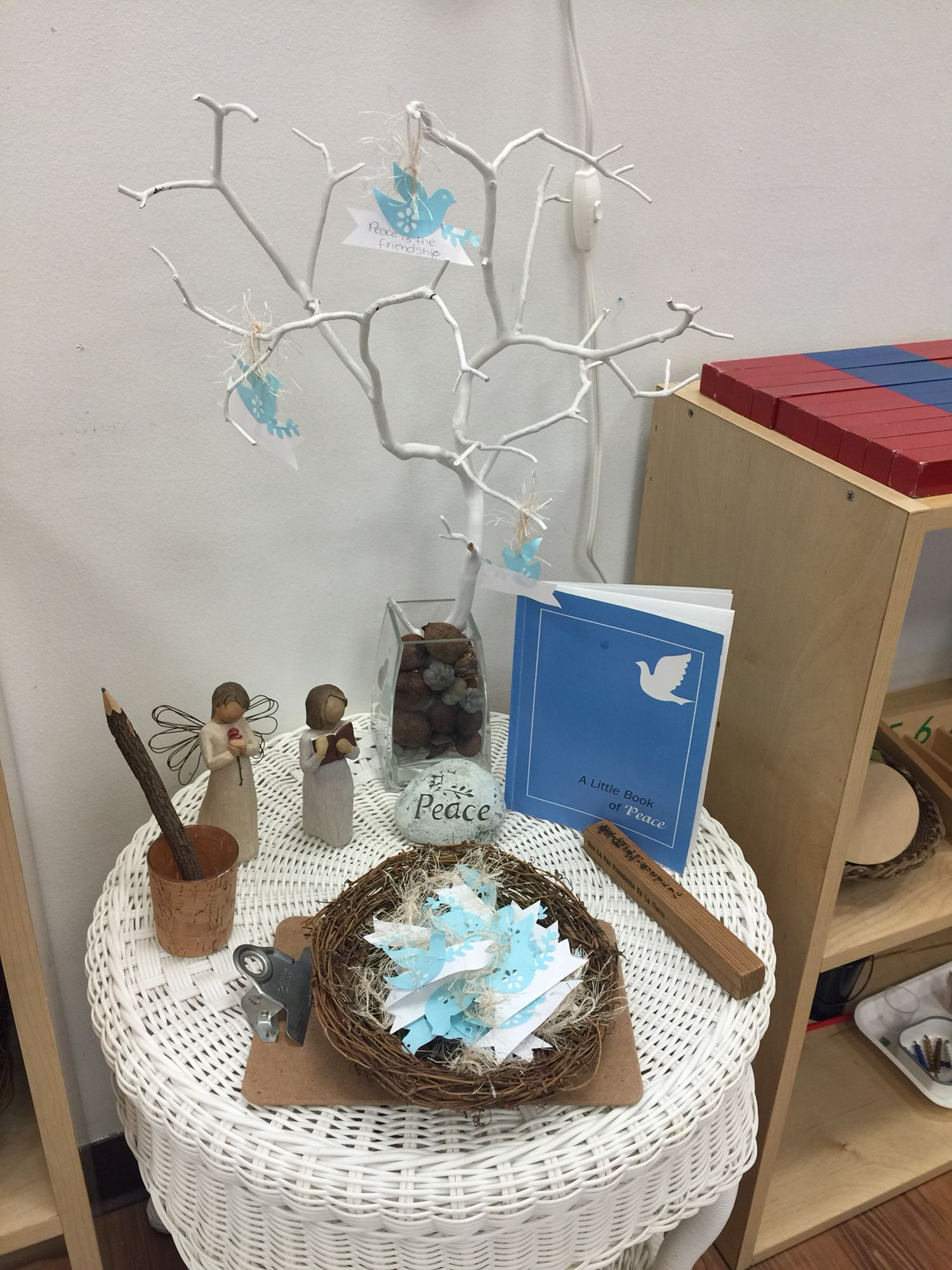 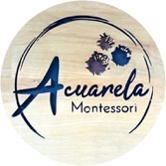 Respiración consciente
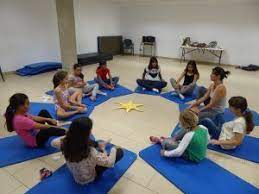 Consciencia corporal.
Meditación.
Visualización.
Ejercicios de motricidad gruesa.
Mantras.
Juegos de respiración controlada: la abeja, cohete, estrella de mano, globo.
Palabra – respiración: “Adentro, afuera, profundo, lento, calma, tranquilidad, sonrie, relaja, momento presente, momento maravilloso” Thich Naht Han
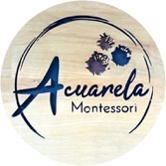 Bullying y acoso escolar
Cuando hieres o maltratas a otro ser de manera física, emocional, mental y cybernético (de manera sistemática)
Entre adultos
Adultos con niñ@s
Entre niñ@s
Intra familiar
Niños con animales
Adultos con animales
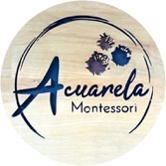 Prevención
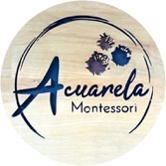 Herramientas
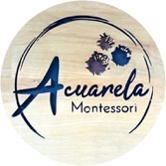 Consecuencias
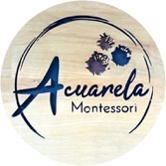 Consecuencias para agresor
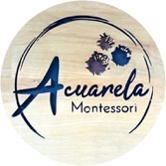